Next Steps
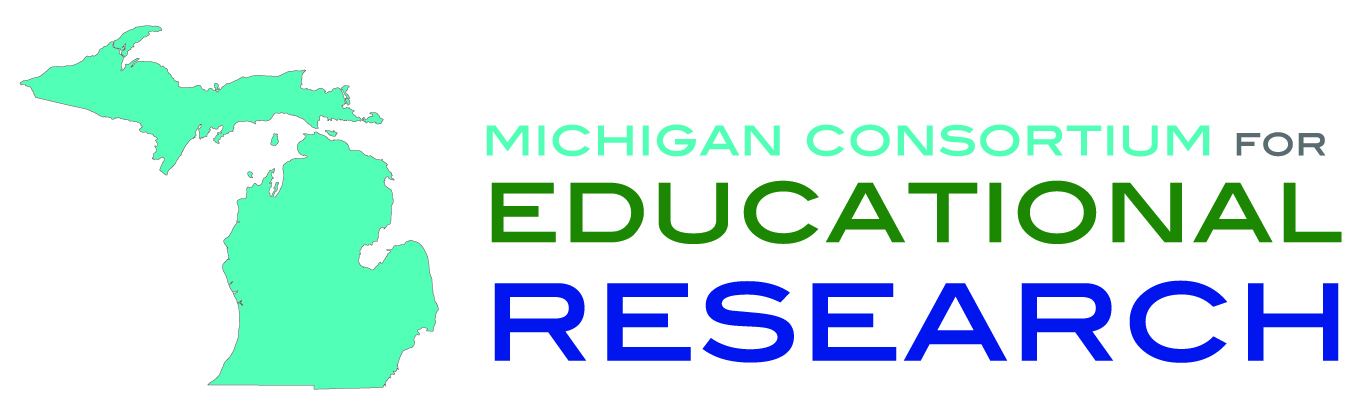 Future Briefs
What was the impact of the Michigan Promise Scholarship (MPS) on college enrollment, persistence, and completion?

How do the impacts of the MMC and MPS vary by student, school, and/or district characteristics?

What is the impact of student course-taking on high school achievement and postsecondary attendance?

What other changes in school organization and/or personnel occurred in response to the MMC?
MMC Transcript Study
Purpose
Explore the fidelity of implementation of the Michigan Merit Curriculum

Scope
150 Schools
Student transcripts from 2003-current year
MMC Transcript Study
Research Questions:

How has the Merit Curriculum altered the high school course-taking patterns of students, particularly in math and science?

Can the effects of MMC be traced to changes in course-taking or are they explained by other school-level mechanisms?
MMC Transcript Study
MMC Transcript Team
Karin Schneider
Donnalee Grey-Farquaharson
Rachel Rifkin
Jessica Huff
Rick O’Neal

Please answer their call!
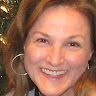 Stay Connected
Visit our website
http://michiganconsortium.org/

Email questions, comments, suggestions, and/or join our mailing list
info@michiganconsortium.org